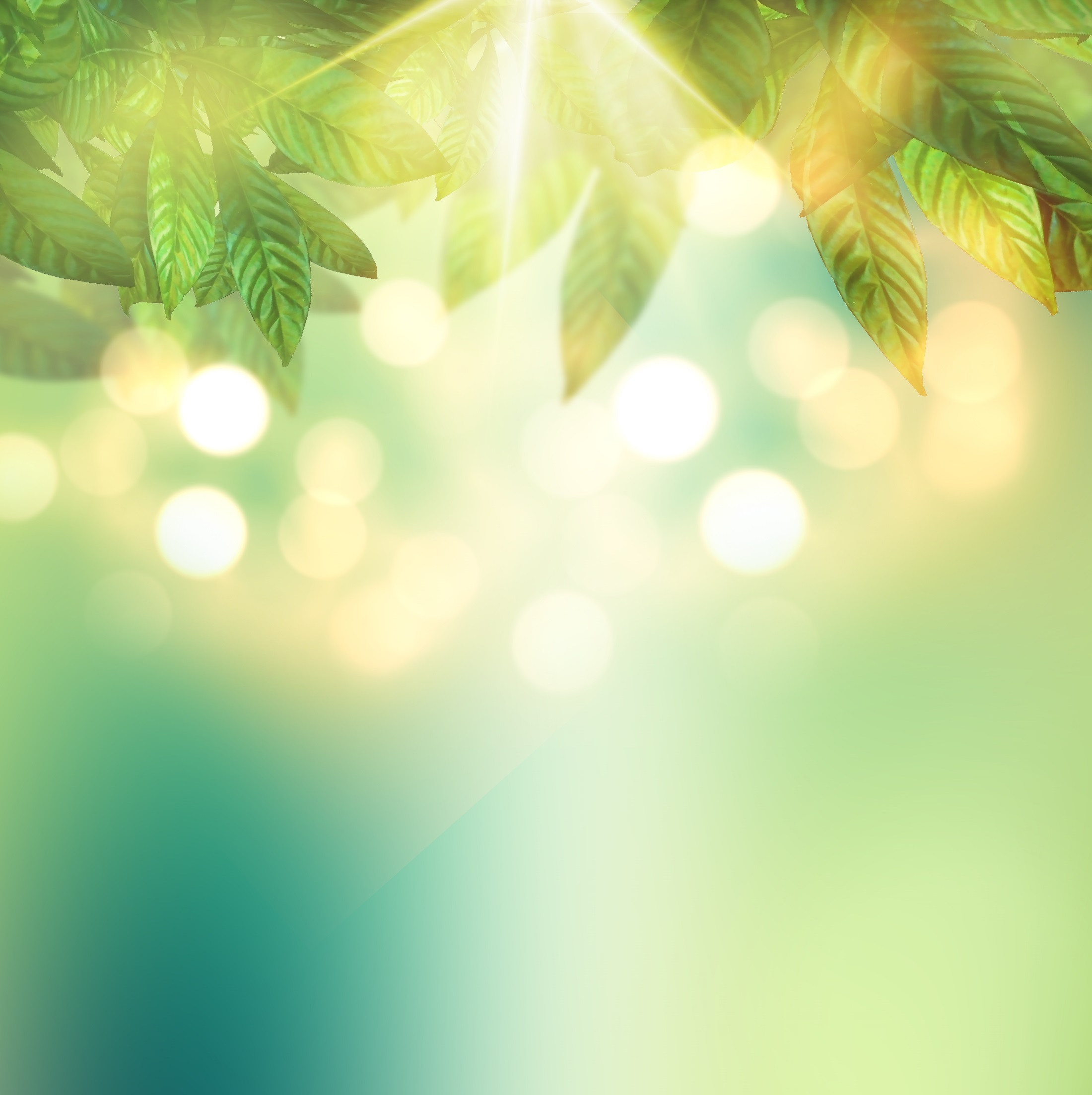 Неактивная 
физическая активность
©М.Е. Лапина
Цель проекта - помочь человеку любого возраста, пола, физической активности заниматься умеренной физической нагрузкой систематически через использование комплекса физических упражнений.Краткое описание проекта:Физическая активность необходима в любом возрасте, причем, чем старше человек, тем она для него важнее.Мною составлен комплекс физических упражнений, названный «Неактивная физическая активность», который может использовать человек любого возраста, физической активности и наличия у него заболеваний. Физическая активность и физические упражнения средней и низкой интенсивности (то есть «неактивная физическая активность») являются лечебно-профилактическим средством стратегического назначения у граждан, имеющих ограничения в состоянии здоровья; необходимы для укрепления здоровья и профилактики.Еще в XVII веке французский врач Клемент Джозеф Тиссо говорил, что «движение как таковое может по своему действию заменить любое лекарство, но все лечебные средства мира не в состоянии заменить действие движения».
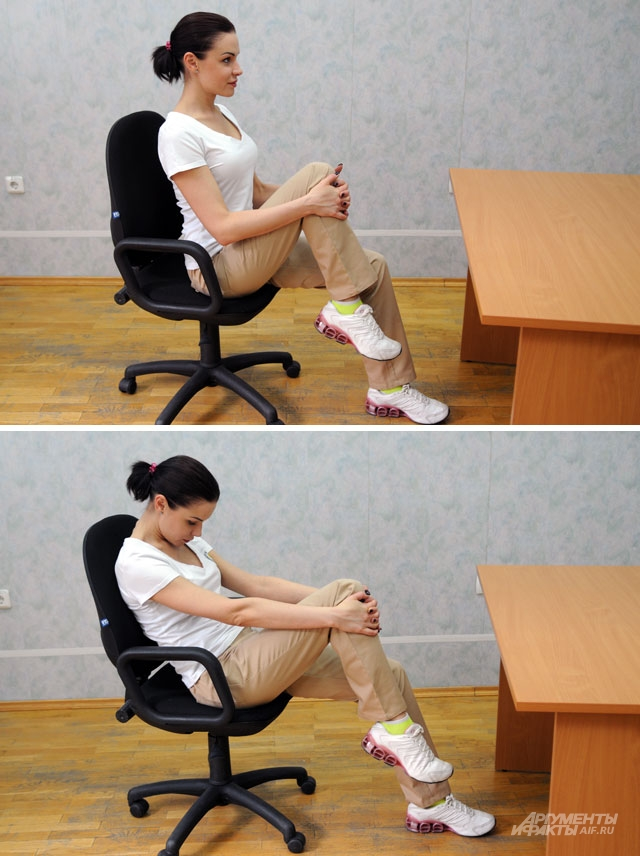 Комплекс физических упражнений 
«Неактивная физическая активность» 
(более подробно – в приложении к проекту)
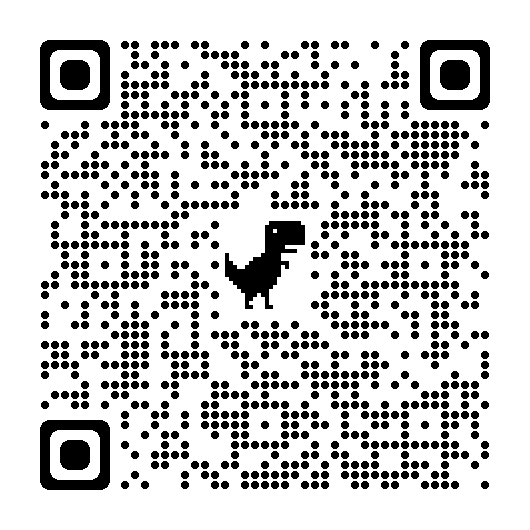 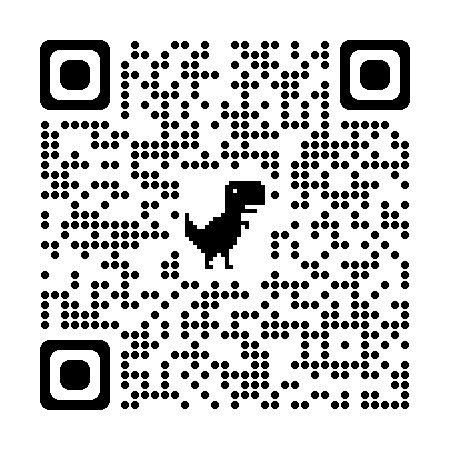 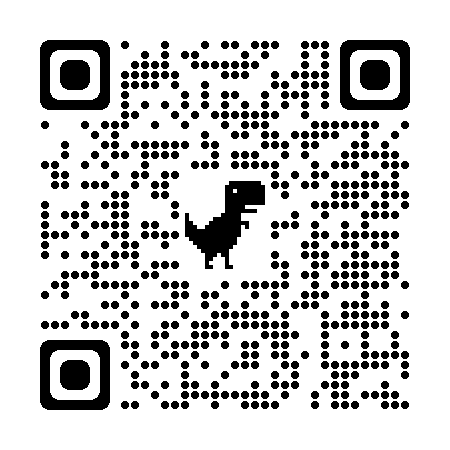 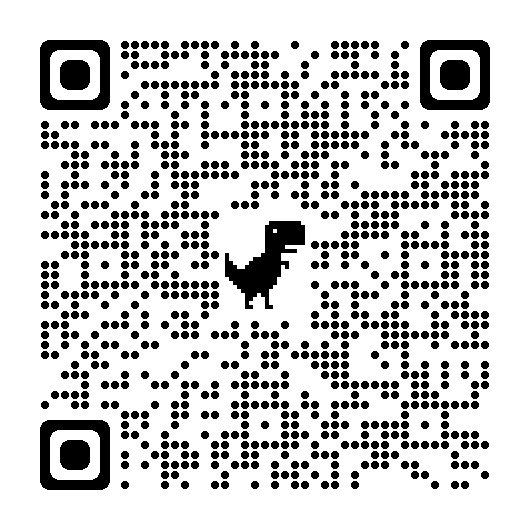 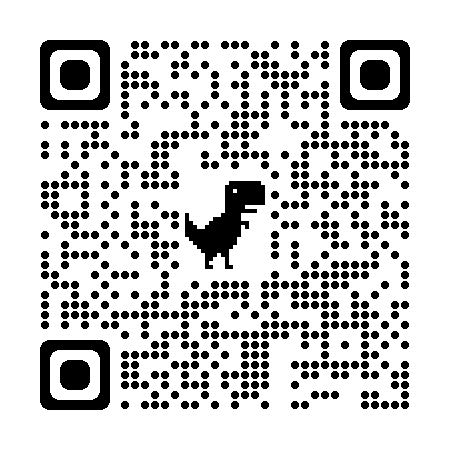 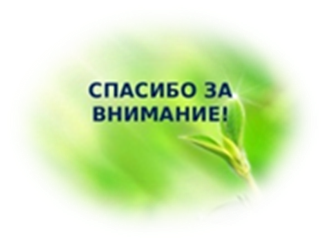